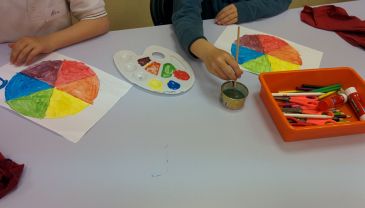 ARTESArtes visuales
Artes Visuales 
Segundo  básico A . B
COLEGIO MATER DOLOROSA
Los colores del paisaje
Objetivo de aprendizaje: 
Aplicar elementos del lenguaje visual en sus trabajos de arte, con diversos propósitos expresivos y creativos: 

 Conocer  un paisaje natural y sus elementos.

 Identificar objetos de la vida cotidiana para determinar líneas: rectas, curvas y quebradas.

(Lo que está escrito en rojo son elementos del lenguaje visual).
Introducción
Al desarrollar la siguiente guía, aprenderás que la naturaleza ha sido motivo de inspiración de numerosos artistas. Una de las primeras expresiones de la naturaleza en el arte, fue a través de la pintura de paisajes, un género y disciplina artística importante en la historia del arte. Es un tipo de arte plano que tiene lugar en cuadros y se caracteriza por ser pintado en oleo, acrílico y otros tipos de pintura. Al finalizar las actividades, habrás podido comprender y demostrar por ti mismo(a), las características de la pintura de paisajes, su importancia en la historia del arte y su forma de expresar a través de tu propia experiencia.
Historia del Arte y Naturaleza
En el arte de la  pintura, la naturaleza es expresada por medio de paisajes  donde está inserta  la presencia de flora (aéreas verdes) y fauna (animales).  Numerosos artistas, tanto chilenos como extranjeros, se han sentido inspirados por la naturaleza expresando paisajes con esas características a través del color y técnicas de pintura. Por lo que este tipo de arte pasó a ser reconocido como paisaje de naturaleza en la historia del arte.
Aprendo
La mejor forma de reconocer e identificar una pintura con presencia de naturaleza, es mirando y observando en detalle cada uno de los elementos que integran una obra de arte. A continuación, mira y observa detenidamente las siguientes obras de arte. 

Comenta 
¿Qué observas en las siguientes obras?
¿Cuáles son las características con expresión de la naturaleza?
Recuerda que mirar es ver y 
observar es mirar en detalle.
Cuestiones campestres de Pedro Lira
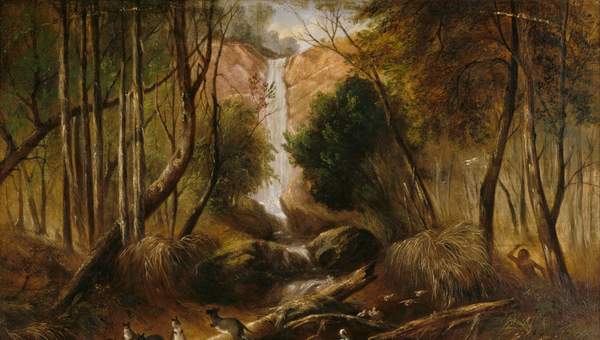 Horizontes del pintor Francisco Antonio Cano                                     Araucarias del pintor Onofre Jarpa
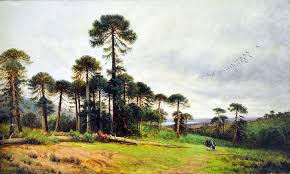 Pintura de Valparaíso                                                                                     Pintora M. Inés Corad
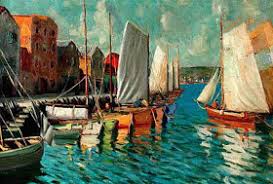 Pintora M. Inés Corad
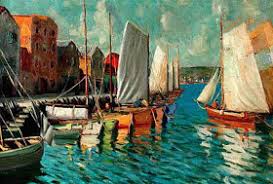 Actividad
1.- Mirar y observa las obras de artes de artistas chilenos.

2.-  Responde: 
¿ Qué cuadro (s) no es de características naturales? 
_______________________________________________________________
_______________________________________________________________
b)        Nombra tres elementos que debe tener un paisaje natural.
        ________________________________________________________________
        ________________________________________________________________

3.- En una hoja de block dibuja un paisaje natural. 
4.- Píntalo respetando los espacios y líneas.
5.- Tómale una foto y envíalo a mi correo
  IMPORTANTE  (trabajo con nota, fecha de entrega lunes 05 de abril)